Тема урока: Глагол
Плескач Надежда Витальевна, 
учитель Государственного 
учреждения образования 
«Средняя школа № 5 г. Волковыска», 
учитель высшей квалификационной категории,
стаж работы – 27 лет
о
о
Х . . р . . шо  ребятам 
Ж . . ть  в  р . . дном  кр . . ю.
Всей  душой  мы  любим 
Род . . ну  св . . ю.
	
М. Познанская
и
о
а
и
о
ОТВЕЧАЕТ НА ВОПРОСЫ:
ЧТО ДЕЛАЕТ? ЧТО СДЕЛАЛ? 
ЧТО БУДЕТ ДЕЛАТЬ?
ЧЛЕН ПРЕДЛОЖЕНИЯ
ОБОЗНАЧАЕТ ДЕЙСТВИЕ ПРЕДМЕТА
ГЛАГОЛ
СКАЗУЕМОЕ
?
ЧИСЛАМ
ВРЕМЕНАМ
ЕД.Ч.
МН.Ч.
ПР.
БУД.
НАСТ.
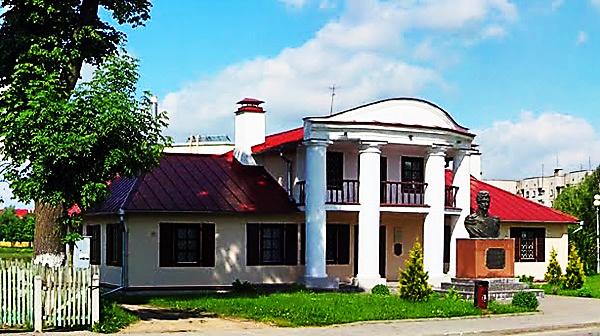 музей им. П.И. Багратиона
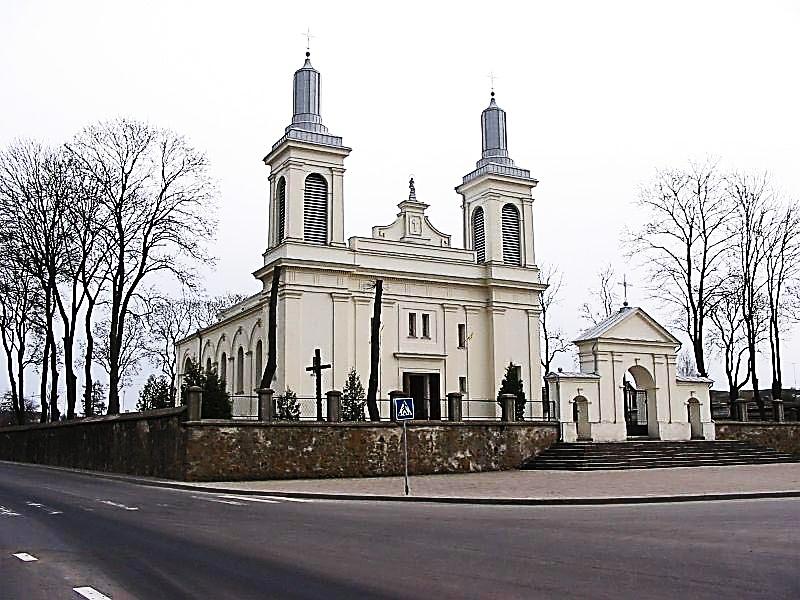 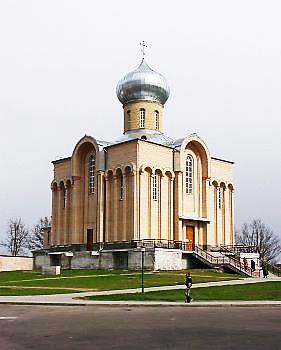 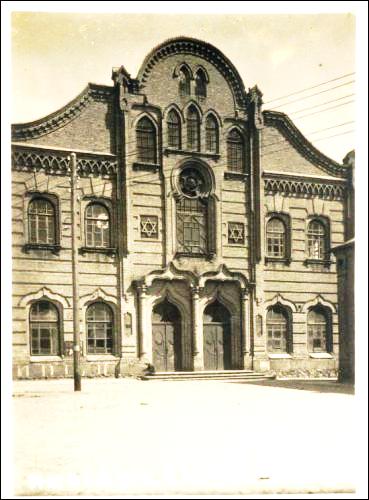 храмы г. Волковыска
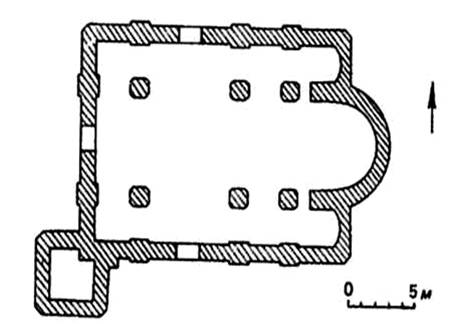 пр.вр.
Первый храм в Волковыске собирались возвести  в Замчище. Но его не построили, а заложили только фундамент. До нашего времени фундаменты столбов сохранились неодинаково. Сейчас в городе ведётся служба в трёх церквях и двух костёлах. Скоро завершат строительство трёх церквей. Но есть храмы, которые потеряли мы навсегда.
пр.вр.
пр.вр.
пр.вр.
н.вр.
б.вр.
пр.вр.
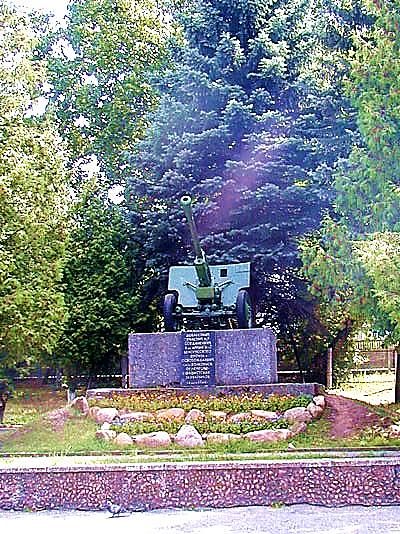 Родине служить.
Жить –
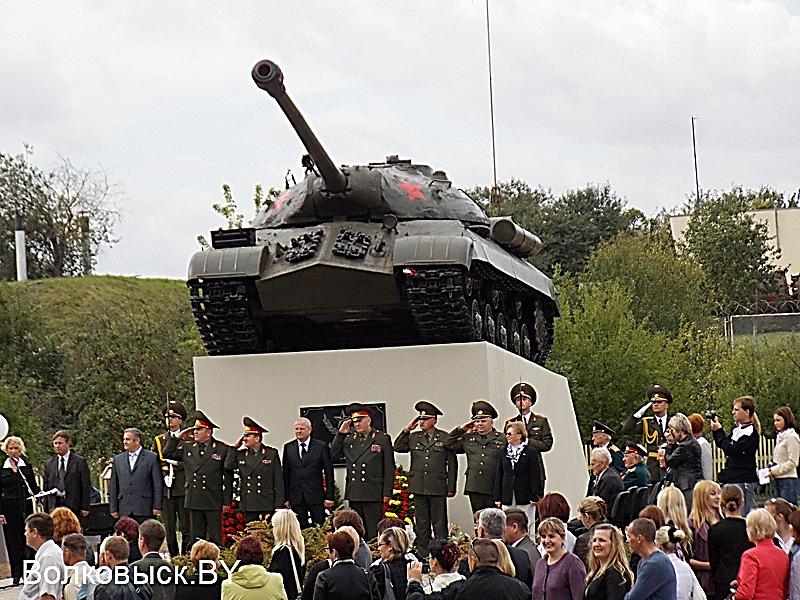 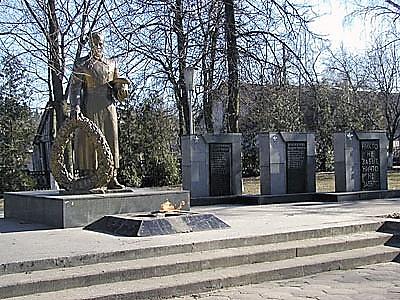 Остановка "Знаменитые земляки"
Остановка "Героическое прошлое"
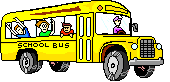 Остановка "Танцевальная"
Остановка "Храмы города"
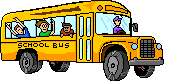 Остановка "Музей им. П.И. Багратиона"
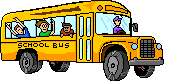 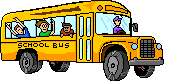 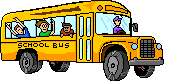 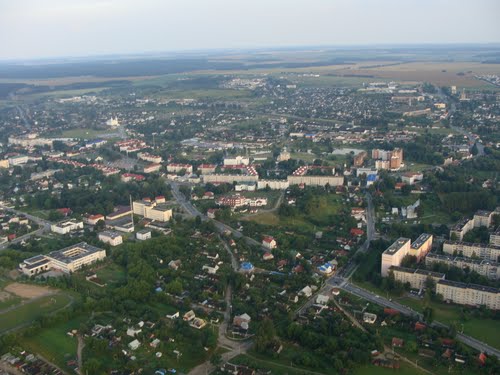